STRATEGI INTERNASIONALISASI       PERGURUAN TINGGI
- Pengalaman di Universitas Negeri Yogyakarta -
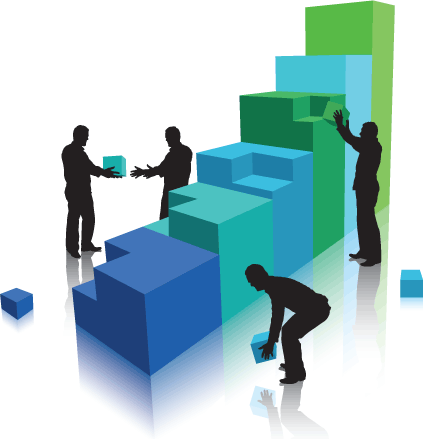 Oleh:

Satoto E. Nayono
Kantor  Urusan Internasional dan Kemitraan
Universitas Negeri Yogyakarta
13 Desember 2012
Cita – cita perguruan tinggi di Indonesia
“Go International”!
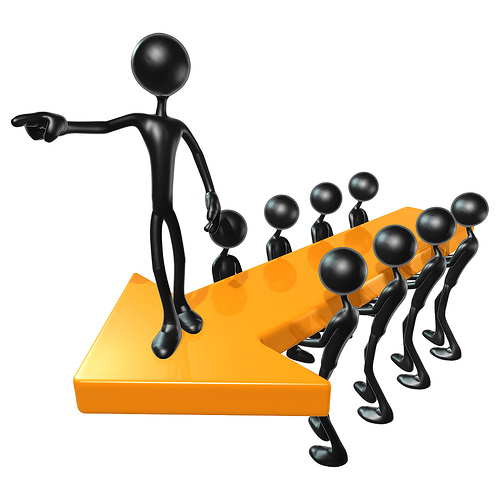 2
PILAR Utama UNIVERSITAS BERMUTU INTERNASIONAL
Research Quality
WORLD CLASS UNIVERSITY
Teaching Quality
Graduate Employability
International Outlook
Sejalan dengan Tridharma Perguruan Tinggi:
Terbaik dalam pengajaran
Terbaik dalam riset, pengembangan dan diseminasi pengetahuan
Terbaik dalam aktivitas yang memberikan kontribusi pada masyarakat dalam hal budaya, ilmiah, dan kewarganegaraan.
3
Universitas berkarakter Internasional:
INPUT
Mendapatkan dan mempertahankan staf terbaik
Merekrut staf/mahasiswa dari pasar internasional
Mendapatkan banyak mahasiswa dari luar negeri
Memiliki berbagai sumber pendapatan
PROSES
Memiliki standarisasi PBM yang diakreditasi (nas/internas)
Membentuk kelompok-kelompok riset yang fokus
Membentuk badan pendayagunaan potensi
Mempunyai lembaga kewirausahaan mahasiswa
Mendorong dan menfasilitasi keterlibatan mahasiswa
OUTPUT
Perguruan tinggi harus mendapatkan akreditasi terbaik
Tingkat kelulusan yang tinggi
Masa tunggu lulusan semakin cepat
Banyak penghargaan utk mahasiswa, staff pengajar, unit
Banyak kerjasama dengan lembaga-lembaga lain
4
Macam-macam Pemeringkatan Perguruan Tinggi
Times Higher Education World University Ranking (THES)
Academic Ranking of World Universities (Shanghai Ranking)
QS World University Rankings (QS-Star)
Webometric
Dan lain-lain
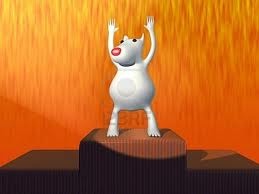 5
Penilaian Times Higher Education World University Rankings
6
Penilaian Shanghai Ranking
7
Penilaian QS-Star
8
Definisi Internasionalisasi
Definisi internasionalisasi yang dapat diaplikasikan di dunia perguruan tinggi adalah (Loran, 2011):

The process of integrating an international, intercultural components into purpose, function or delivery of education (including: curricullum development and innovation; scholar, student and faculty exchange; area studies; technological assistance; intercultural training; education of international student; and joint research initiatives)
9
Tujuan Internasionalisasi
Tujuan internasionalisasi di dunia perguruan tinggi adalah:

Improving quality of education
Improving quality of research (national/international standard)
Increase competence and capacity of students
Increase competence and capacity of staff and researchers
Enhance reputation and financial advantage
Respond to demands of labor market
 PERUBAHAN MENJU KEARAH YANG LEBIH BAIK
10
Bisakah perguruan tinggi berubah?
Tujuan jelas
SDM mampu
Insentif
Sumber daya
Rencana tindak
Perubahan
+
+
+
=
+
X
X
SDM mampu
Insentif
Sumber daya
Rencana tindak
Kebingu-ngan
+
+
+
=
+
Tujuan jelas
X
X
Insentif
Sumber daya
Rencana tindak
Kecemasan
+
+
+
=
+
Tujuan jelas
SDM mampu
X
X
Sumber daya
Rencana tindak
Keengganan
+
+
+
=
+
Tujuan jelas
SDM mampu
Insentif
X
X
Rencana tindak
Frustrasi
+
+
+
=
+
Tujuan jelas
SDM mampu
Insentif
Sumber daya
X
X
Jalan di tempat
+
+
+
=
+
Dari: Cook and Macaulay, 2008 dalam Slamet PH, 2012
11
Strategi Pencapaian di UNY
Pemahaman dan kesamabahasaan
Komitmen para pemimpin
Pembentukan embrio unit urusan internasional di fakultas  fakultas sebagai pusat
Breakdown misi menjadi target kerja yang terukur
Kerjasama internal/eksternal
12
Embrio Unit Internasional di Fakultas/Pasca Sarjana
Mempercepat proses internasionalisasi perguruan tinggi melalui:

Identifikasi program studi yang dapat di kembangkan menjadi prodi unggulan
Percepatan informasi tentang kegiatan internasionalisasi dari KI ke fakultas/pasca sarjana
Identifikasi kepentingan-kepentingan yang berhubungan dengan kegiatan internasionalisasi
Penyusunan database keahlian/fokus penelitian dosen
13
Embrio Unit Internasional di Fakultas/Pasca Sarjana
Identifikasi dan penyusunan database dosen yang berminat dan berpotensi memenangkan beasiswa
Identifikasi penelitian-penelitian unggulan yang layak dipublikasikan di jurnal internasional
14
Hal Mendesak yang Perlu Dilakukan oleh Unit Internasional Fakultas/Pasca Sarjana
Percepatan informasi tentang kegiatan internasionalisasi dari KI ke fakultas/pasca sarjana:
Sebagai „tangan“ Kantor Internasional dalam lalu-lintas informasi-informasi penting.
Identifikasi program studi yang dapat di kembangkan menjadi prodi unggulan:
Memperkuat program studi yang teridentifikasi agar bisa „dijual“ dan bisa berkualitas internasional
15
Hal Mendesak yang Perlu Dilakukan oleh Unit Internasional Fakultas/Pasca Sarjana
Identifikasi kepentingan-kepentingan yang berhubungan dengan kegiatan internasional:
Kerjasama, sit-in mahasiswa, kunjungan luar negeri, guest lecturer, seminar internasional, dll.
Penyusunan database keahlian/fokus penelitian dosen:
Sangat penting untuk menjual dan menangkap peluang kerjasama penelitian, PPM dengan lembaga luar negeri
16
17
Prosedur menanggapi tawaran kerjasama
Rapat Koord. dengan Unit Terkait mengenai substansi kerjasama
Keterangan:
. Setelah diterima, surat tawaran kerjasama dianalisis isinya
. Rapat koordinasi terkait substansi dalam tawaran kerjasama yang bisa dilaksanakan dan tidak bisa dilaksanakan.
. Mengirim surat balasan sebagai tanggapan tawaran kerjasama dan menyampaikan poin-poin yang bisa dilaksanakan dalam kerjasama
. Surat balasan tentang kesanggupan kerjasama / jika tidak sanggup, surat balasan berisi penjelasan ketidak sanggupan dan berterimakasih atas tawaran kerjasamanya.
. Koordinasi Penentuan Kesepakatan Kerjasama
. Penyusunan Draft MoU.
Analisis Isi Surat Tawaran Kerjasama
Menjawab Surat Kerjasama
Kesanggupan Untuk Bekerjasama
Ketidaksanggupan Untuk Bekerjasama & Berterimakasih atas Tawaran Kerjasamanya
Koordinasi untuk Mencapai Kesepakatan Kerjasama
Penyusunan Draft MoU
18
Prosedur penyusunan MoU di UNY
Prioritas
Misi
Visi
Penjajagan
Penyuntingan dari Segi Bahasa
Penyusunan Naskah MOU
Penyuntingan dari Segi Hukum
Naskah MoU Dicopy rangkap 2  & Diparaf oleh Kedua Pihak Terkait
Pemeriksaan akhir draft MoU dari Segi subtansi oleh ke dua pihak
Penandatanganan MoU
Koordinasi Persiapan Penandatanganan MOU
Penyusunan Surat Perjanjian Kerjasama (SPK)
19
Prosedur penyusunan Surat Perjanjian Kerjasama di UNY
Sarasehan Pemahaman Tentang Isi MoU
Koordinasi Penentuan Bidang Garapan Mempertimbangkan Prioritas Kegiatan Masing2
Penyuntingan dari Segi Bahasa
Penyusunan Draft SPK
Penyuntingan dari Segi Hukum
Naskah SPK Dicopy Rangkap 2  & Diparaf oleh Kedua Pihak
Pemeriksaan Ahir Draft SPK dari Segi Subtansi oleh Kedua Pihak
Koordinasi Persiapan Penandatanganan SPK oleh Kedua Pihak
Penandatanganan SPK
Pelaksanaan Kerjasama
20